МОУ «Чубаровская начальная школа – детский сад»
Учитель начальных классов: 
Важенина Светлана Николаевна
высшая квалификационная категория
Итоги года2017-2018 уч. год1-4 класс комплект
1. Сведения о педагоге
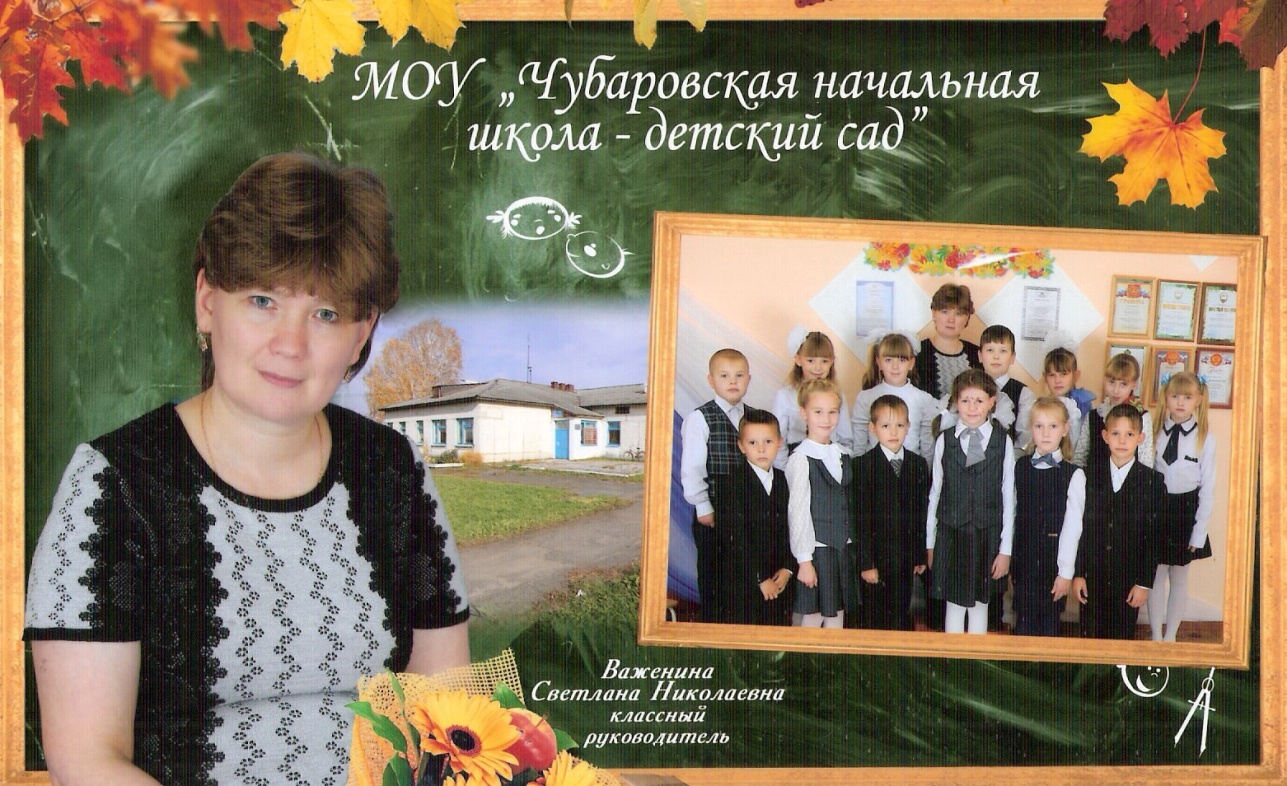 Учитель  начальных классов – высш. кв. категория;
- Средне – специальное образование,  
 Камышловское педагогическое училище,  1989; 
  стаж работы 28 лет
Важенина С.Н.
2. Результаты педагогической деятельностиДостижения учащихся в конкурсах I полугодие
21.05.2018
3
2. Результаты педагогической деятельностиДостижения учащихся в конкурсах I полугодие
21.05.2018
4
2. Результаты педагогической деятельности 
Достижения учащихся в конкурсах II полугодие
21.05.2018
5
2. Результаты педагогической деятельности Достижения учащихся в конкурсах II полугодие
21.05.2018
6
2. Результаты педагогической деятельности 
Достижения учащихся в конкурсах II полугодие
21.05.2018
7
3. Научно - методическая деятельность
Повышение  квалификации
21.05.2018
8
3. Научно - методическая деятельность
Обобщение и  распространение опыта
21.05.2018
9
3. Научно - методическая деятельность
Обобщение и  распространение опыта
21.05.2018
10
4. Внеурочная деятельность  
Участие педагога
21.05.2018
11
4. Внеурочная деятельность  
Участие педагога
21.05.2018
12
4. Внеурочная деятельность  
Участие педагога
21.05.2018
13
Приложение
Достижения учащихся
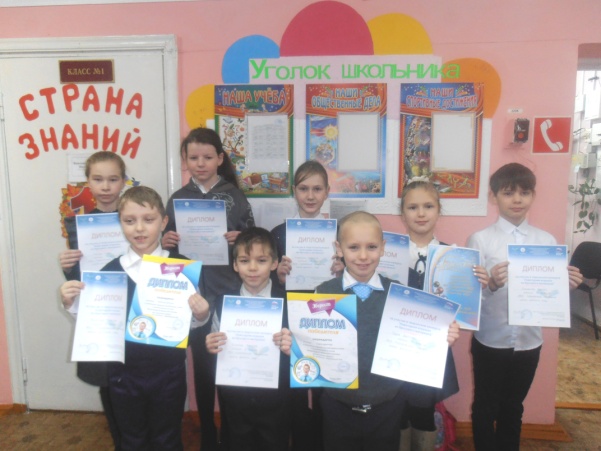 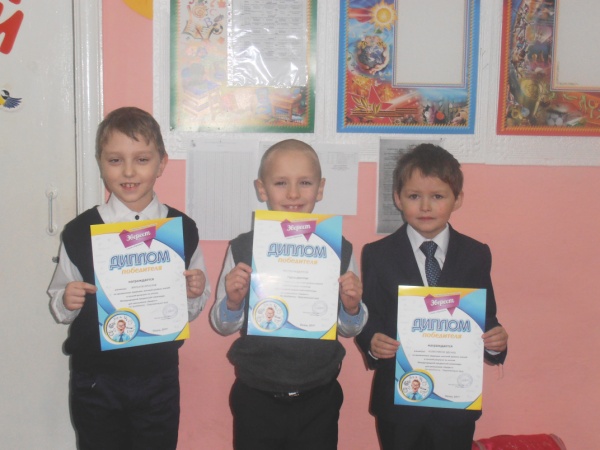 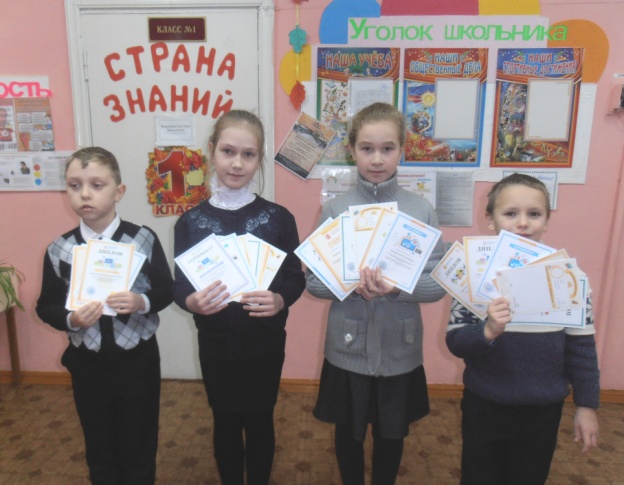 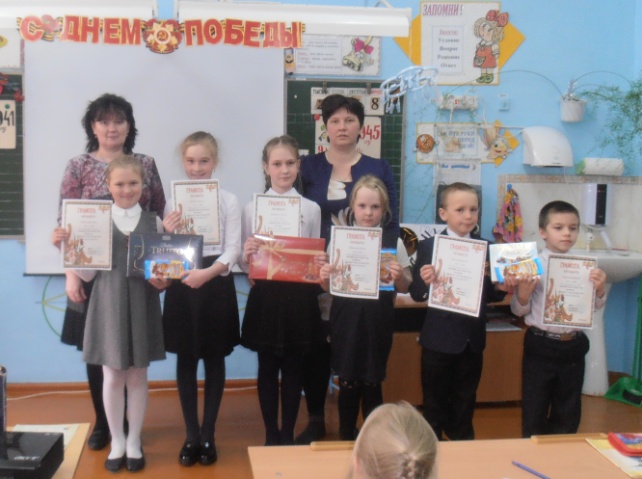 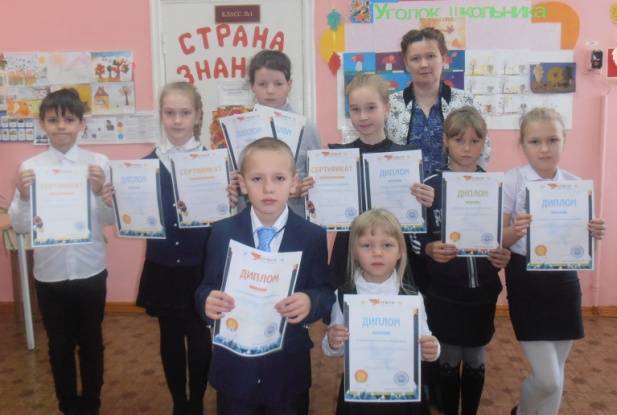 21.05.2018
14
Приложение
Достижения учащихся
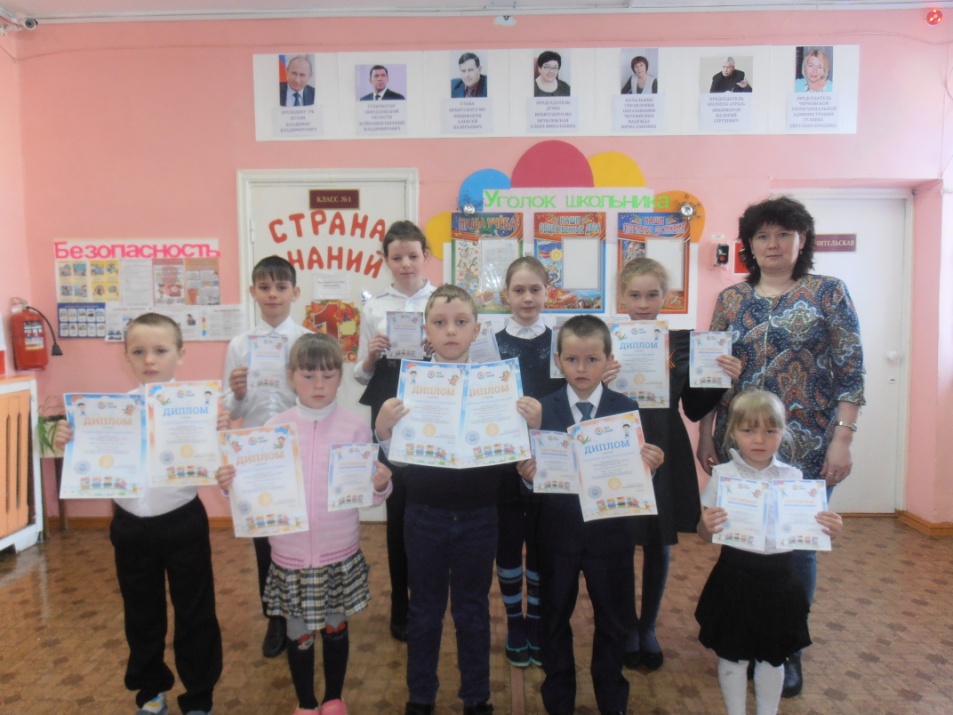 21.05.2018
15
Приложение
Достижения педагога
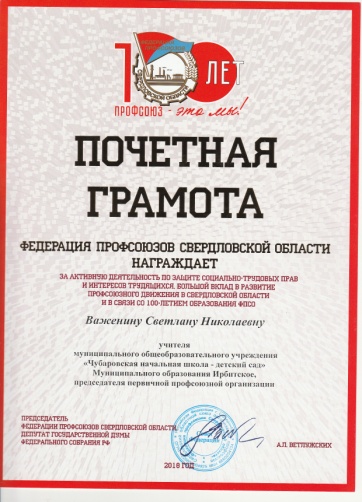 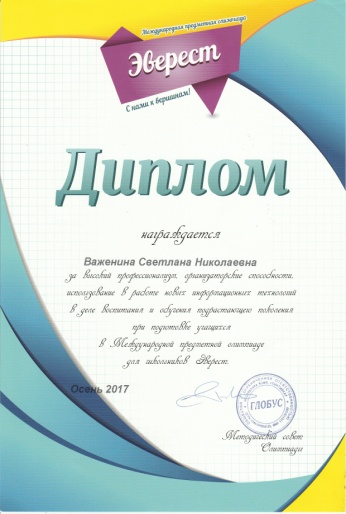 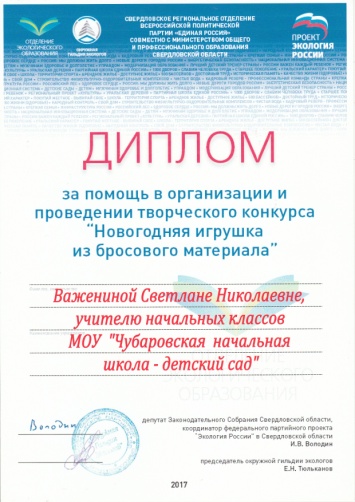 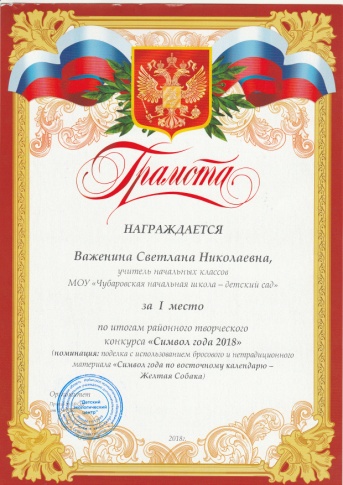 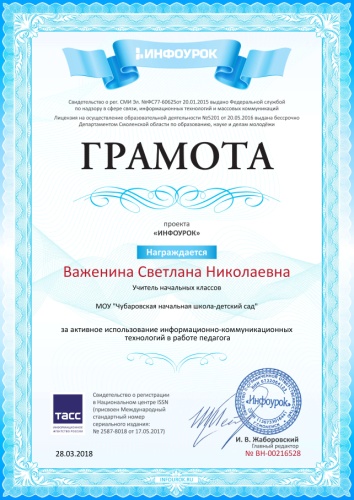 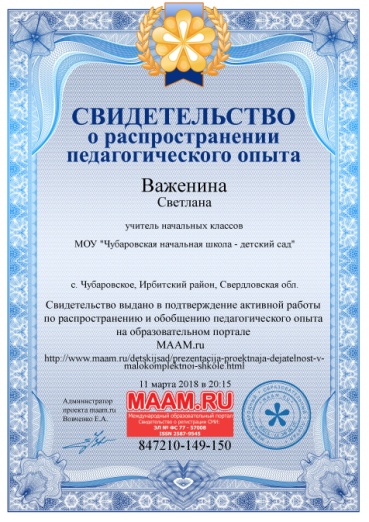 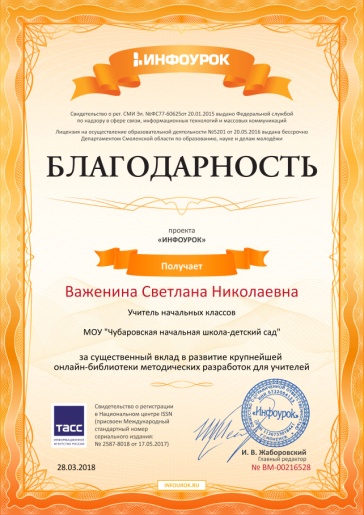 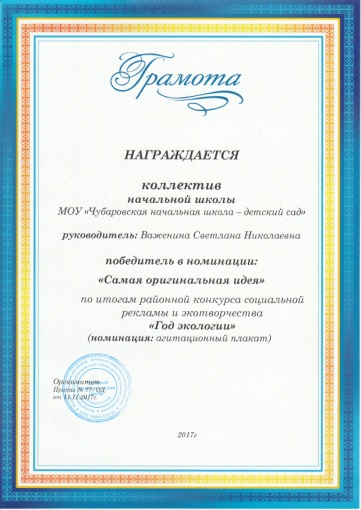 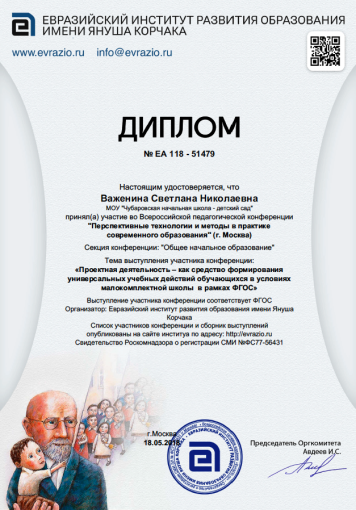 21.05.2018
16